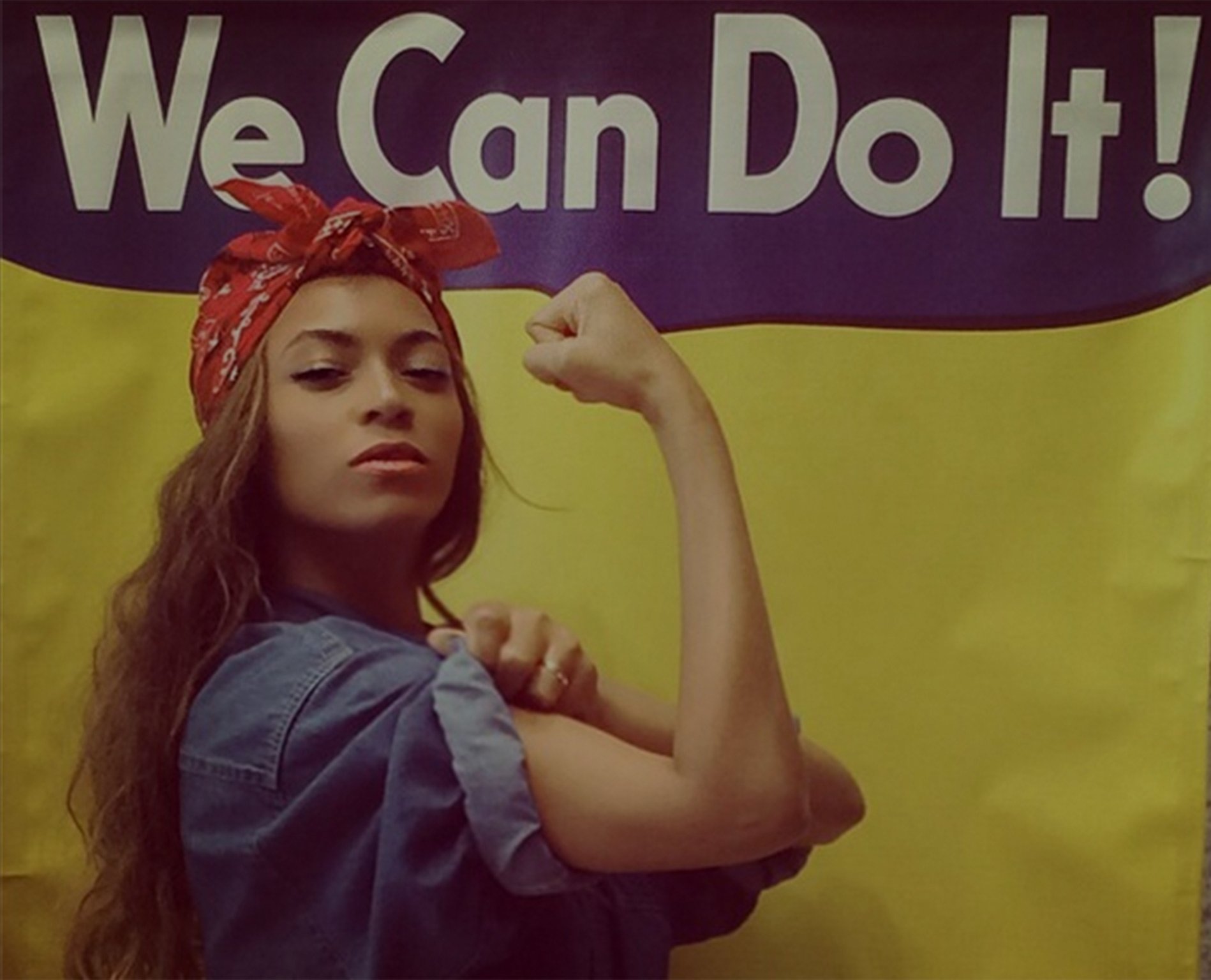 Me,
Myself, Yourself,
& I. We.

Inspiring & Promoting the next Generation
15 Nov 2018

Dr Anne-Marie Imafidon MBE
@aimafidon
[Speaker Notes: Almost “If you want my future, forget my past” - wannabe]
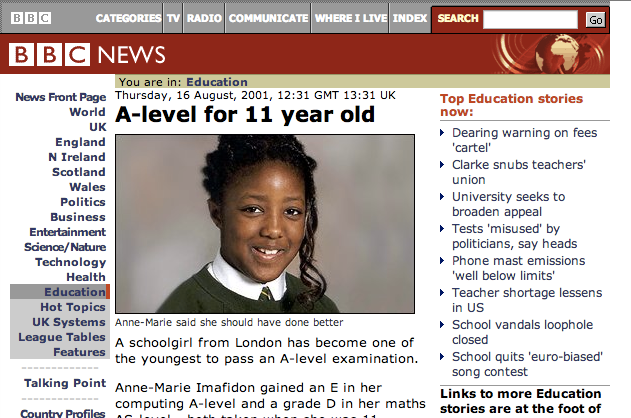 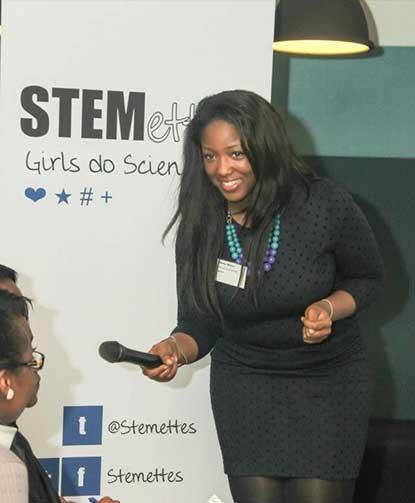 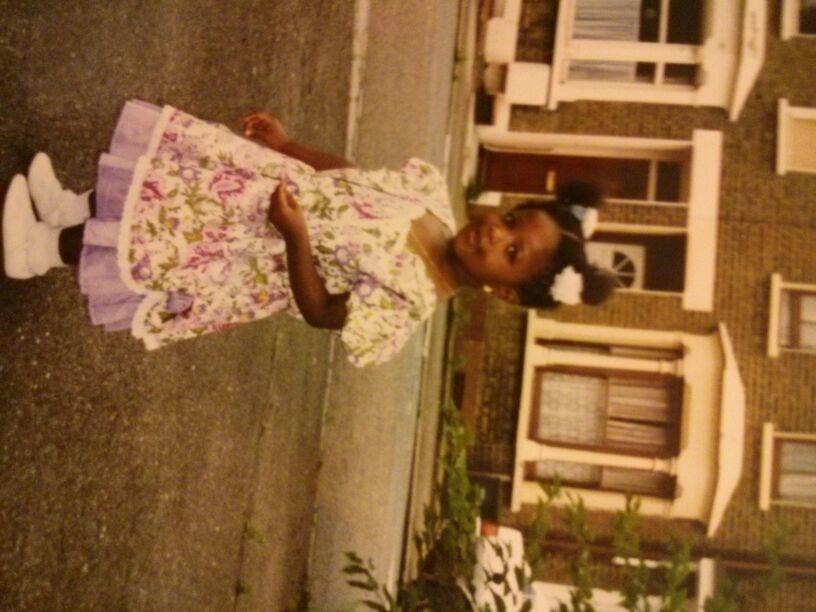 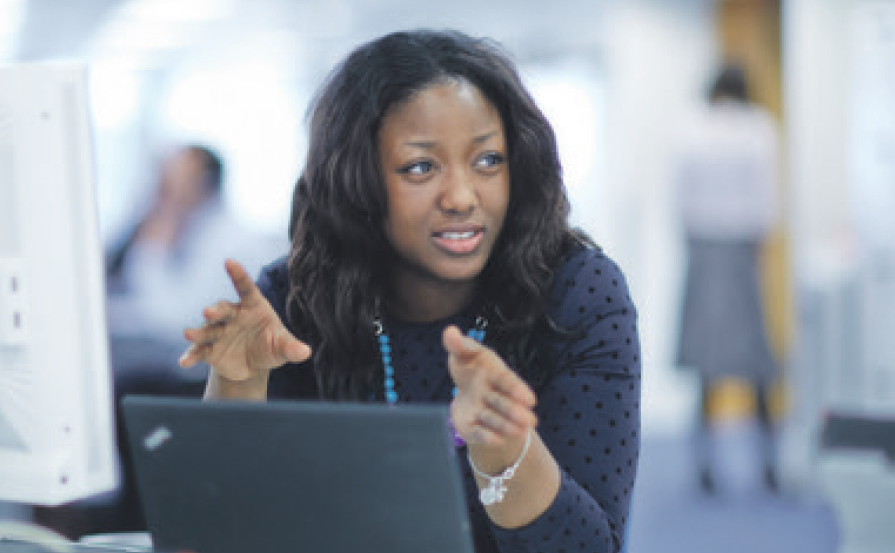 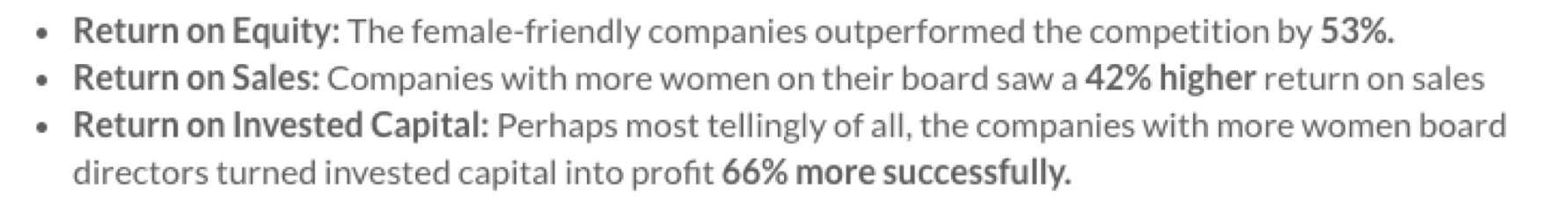 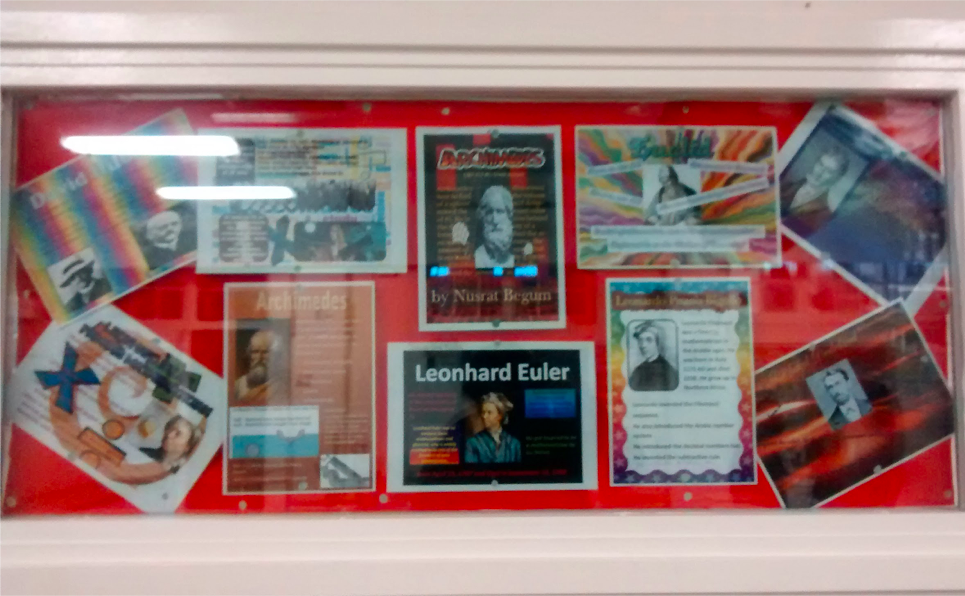 [Speaker Notes: 5mins - learn future from the past
Past of STEM is a whole field of study. Its been about discoveries of new things and using old knowledge in new ones.
Stories told abound. Collectively there are huge parts they miss. These parts are the key to the future.]
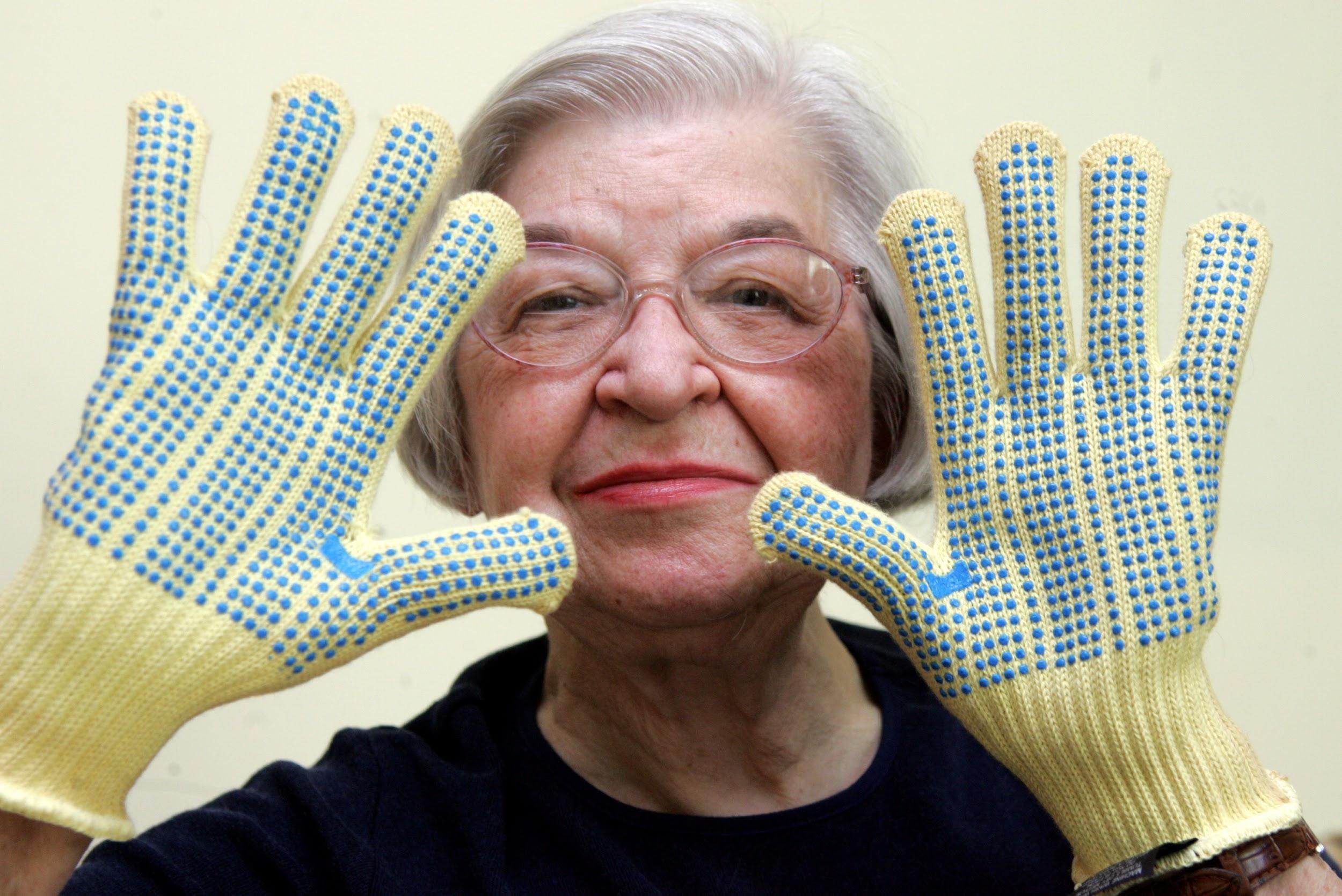 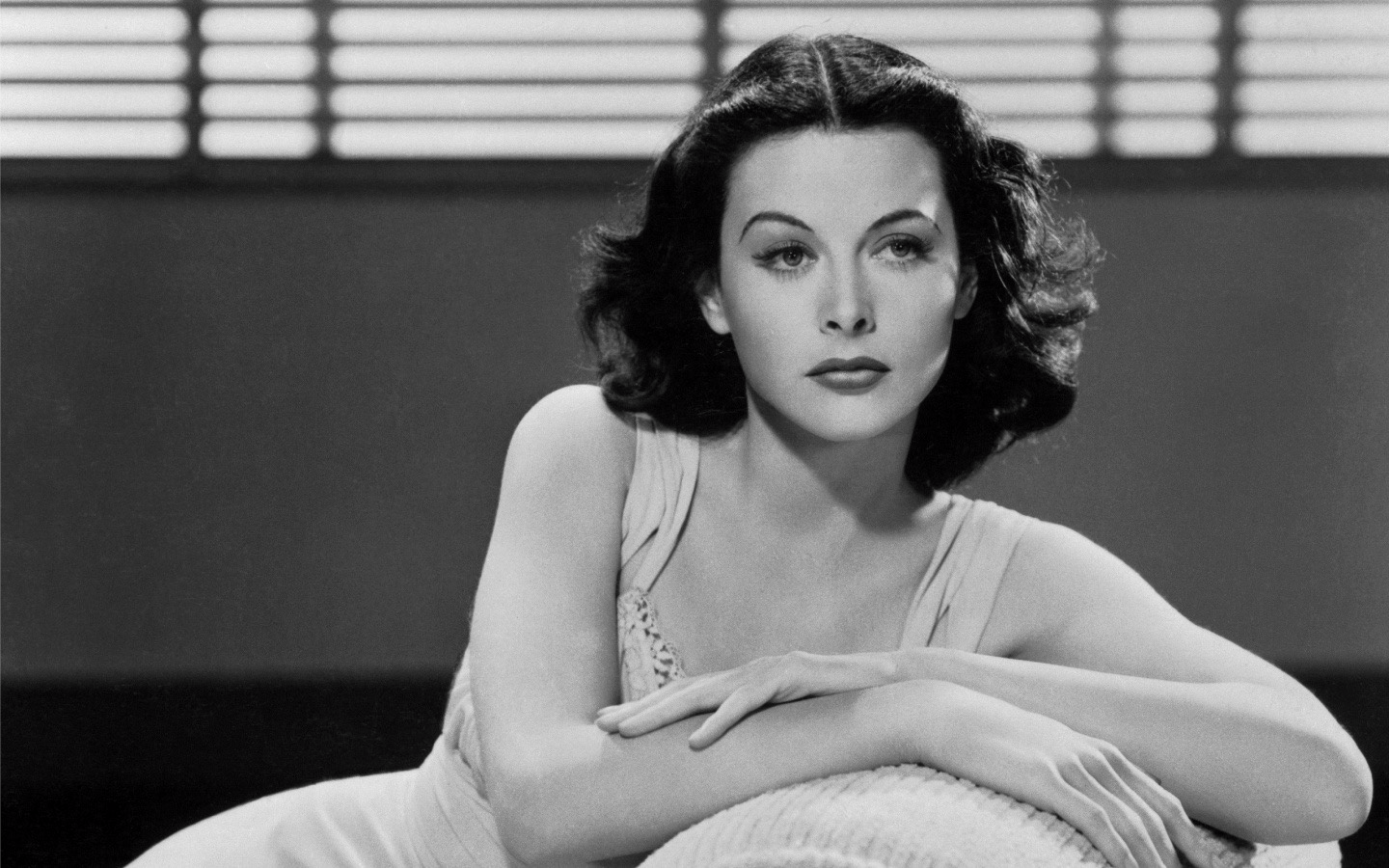 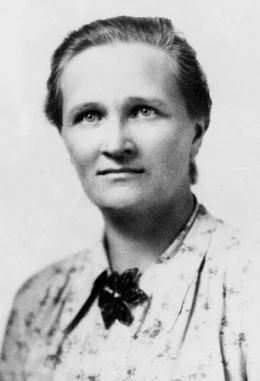 [Speaker Notes: History: Hedy Lamarr. Kwolek, Nesmith Graham, sophie marie germain, cctv lady]
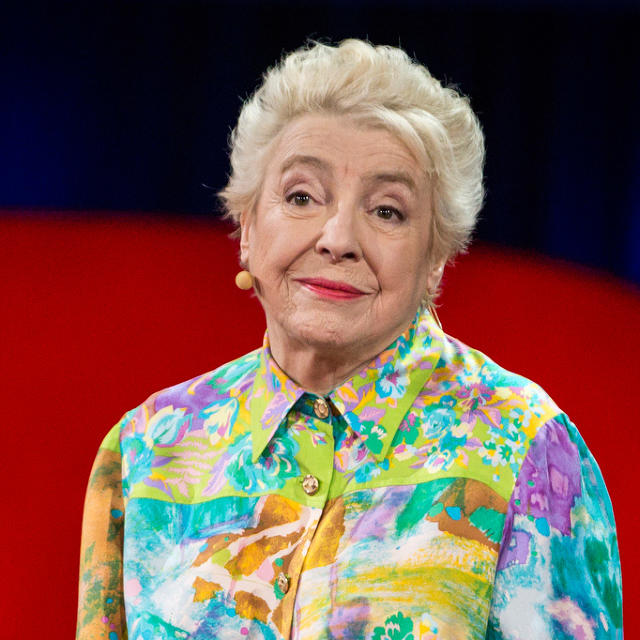 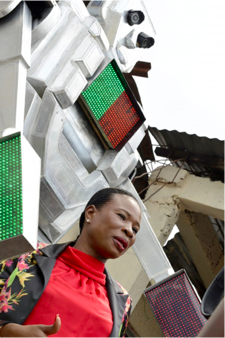 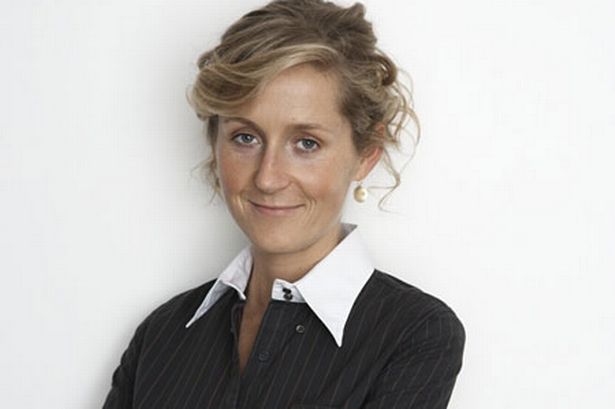 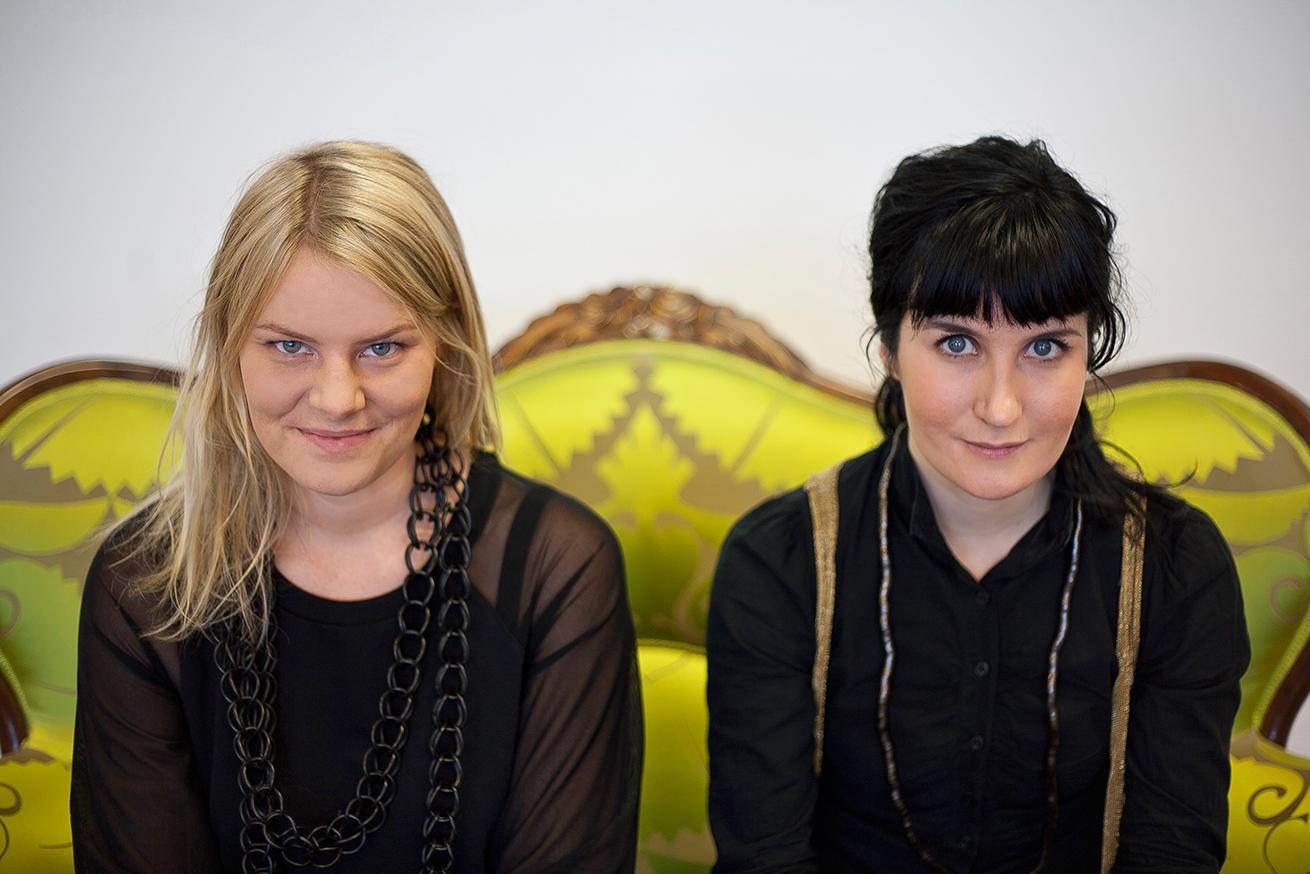 [Speaker Notes: Still alive: hovdig, lastminute, steve shirley.]
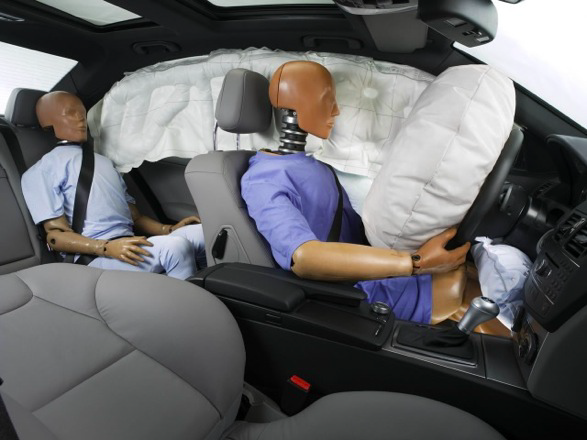 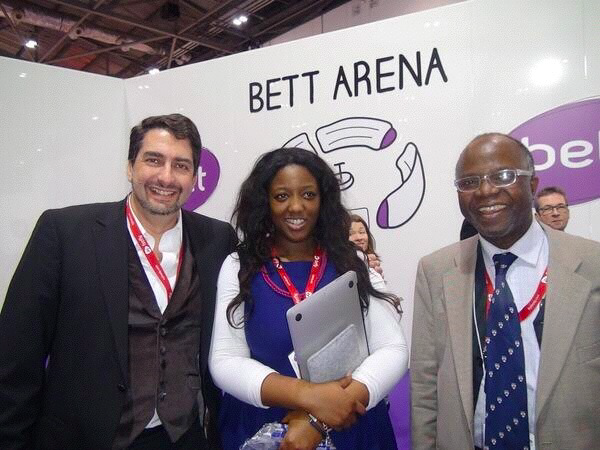 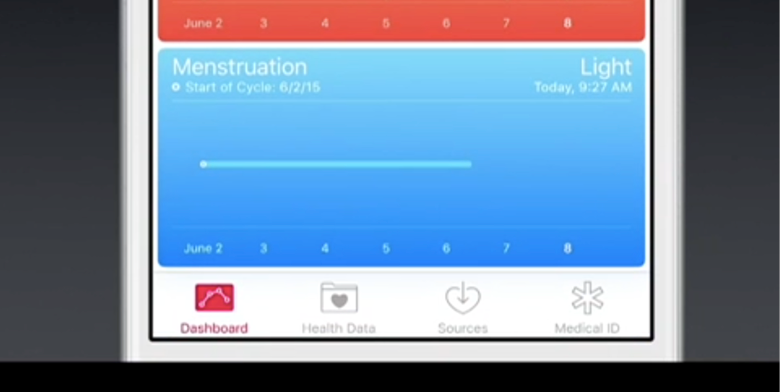 [Speaker Notes: Discoveries also, shaped by perspective. 
seat belts, voice recognition, ios health. siri scottish accent.]
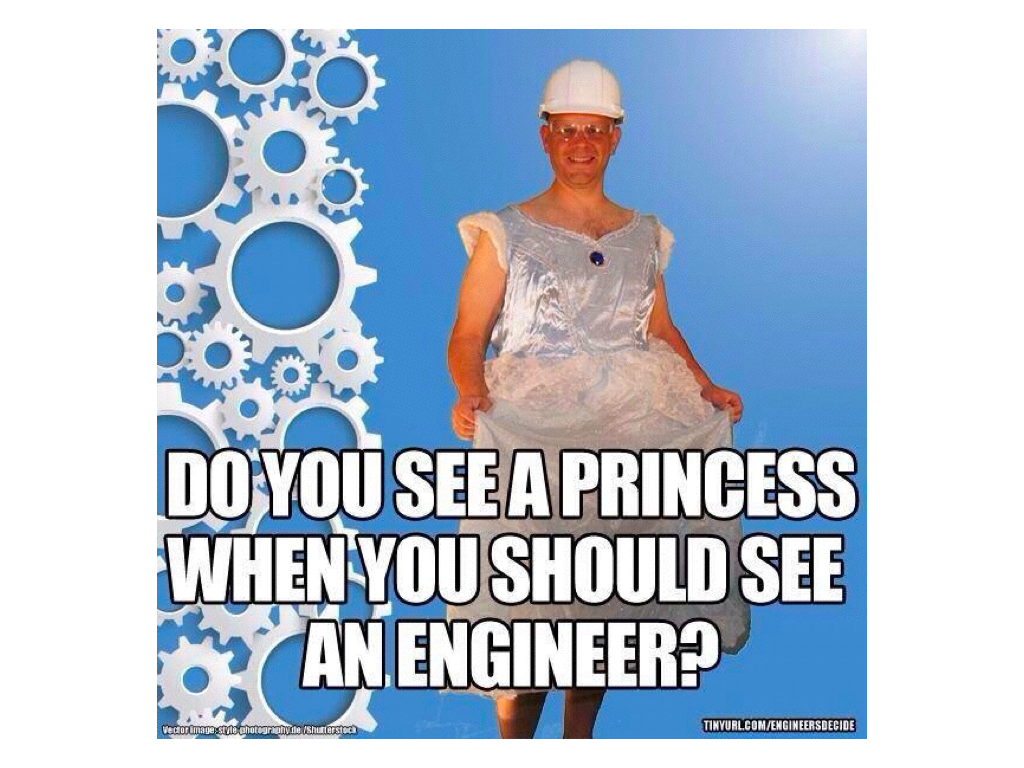 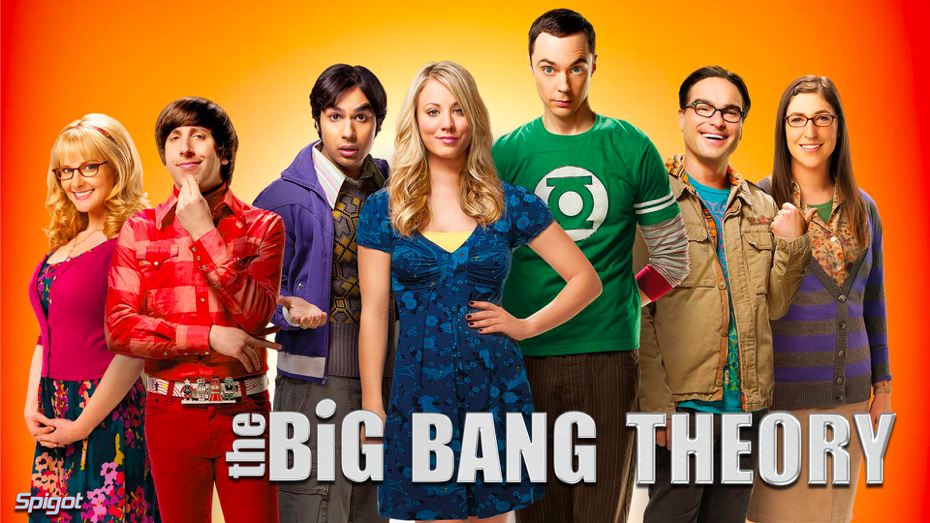 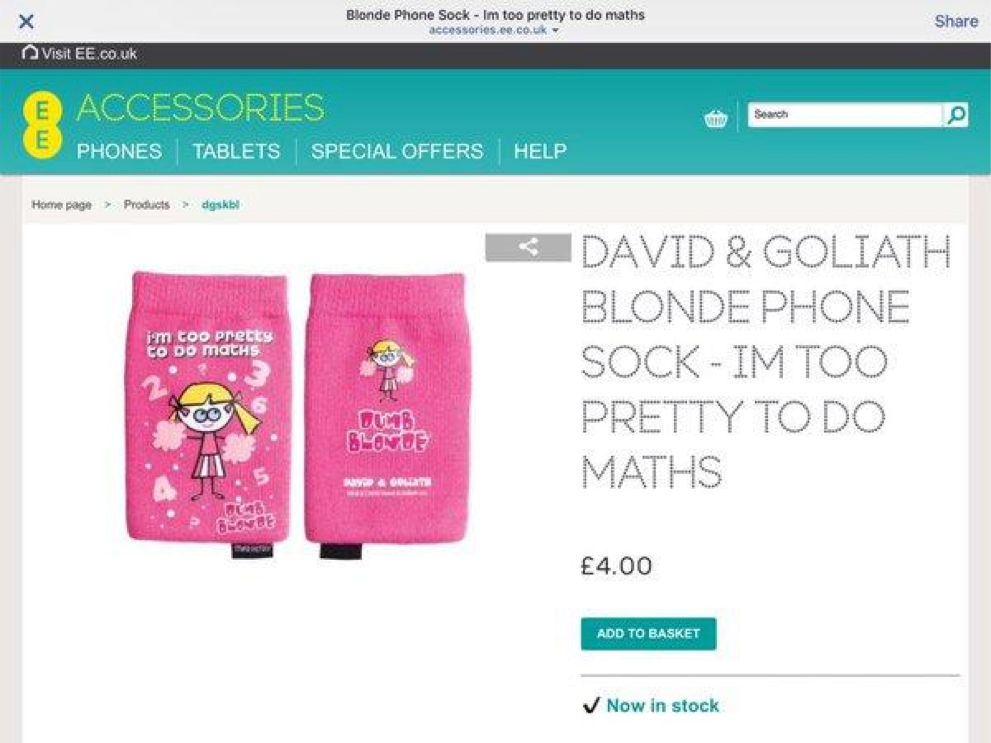 [Speaker Notes: Discoveries also, shaped by perspective. 
seat belts, voice recognition, ios health. siri scottish accent.]
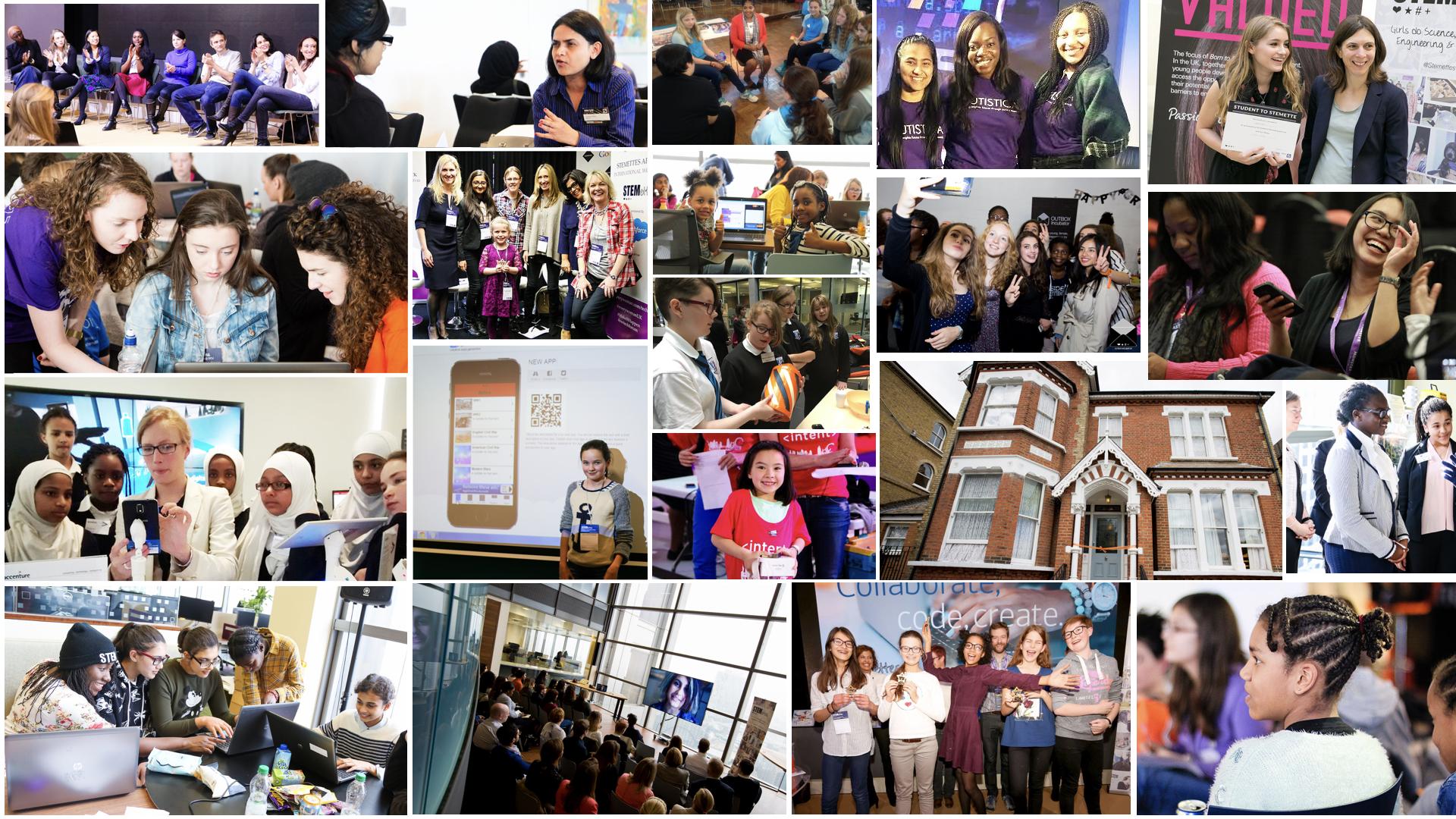 [Speaker Notes: Discoveries also, shaped by perspective. 
seat belts, voice recognition, ios health. siri scottish accent.]
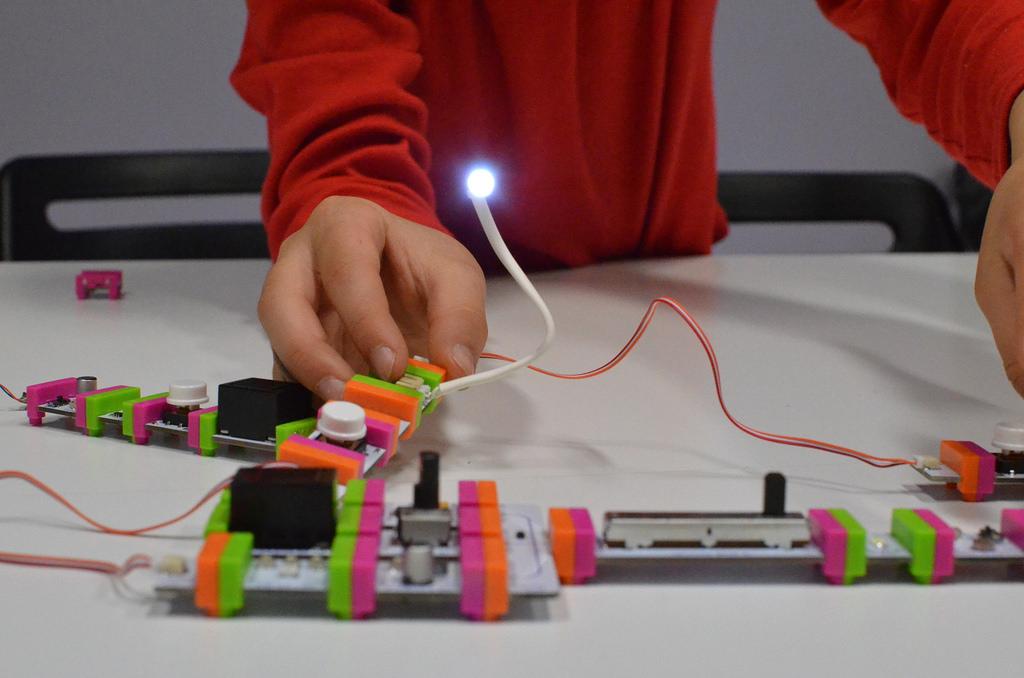 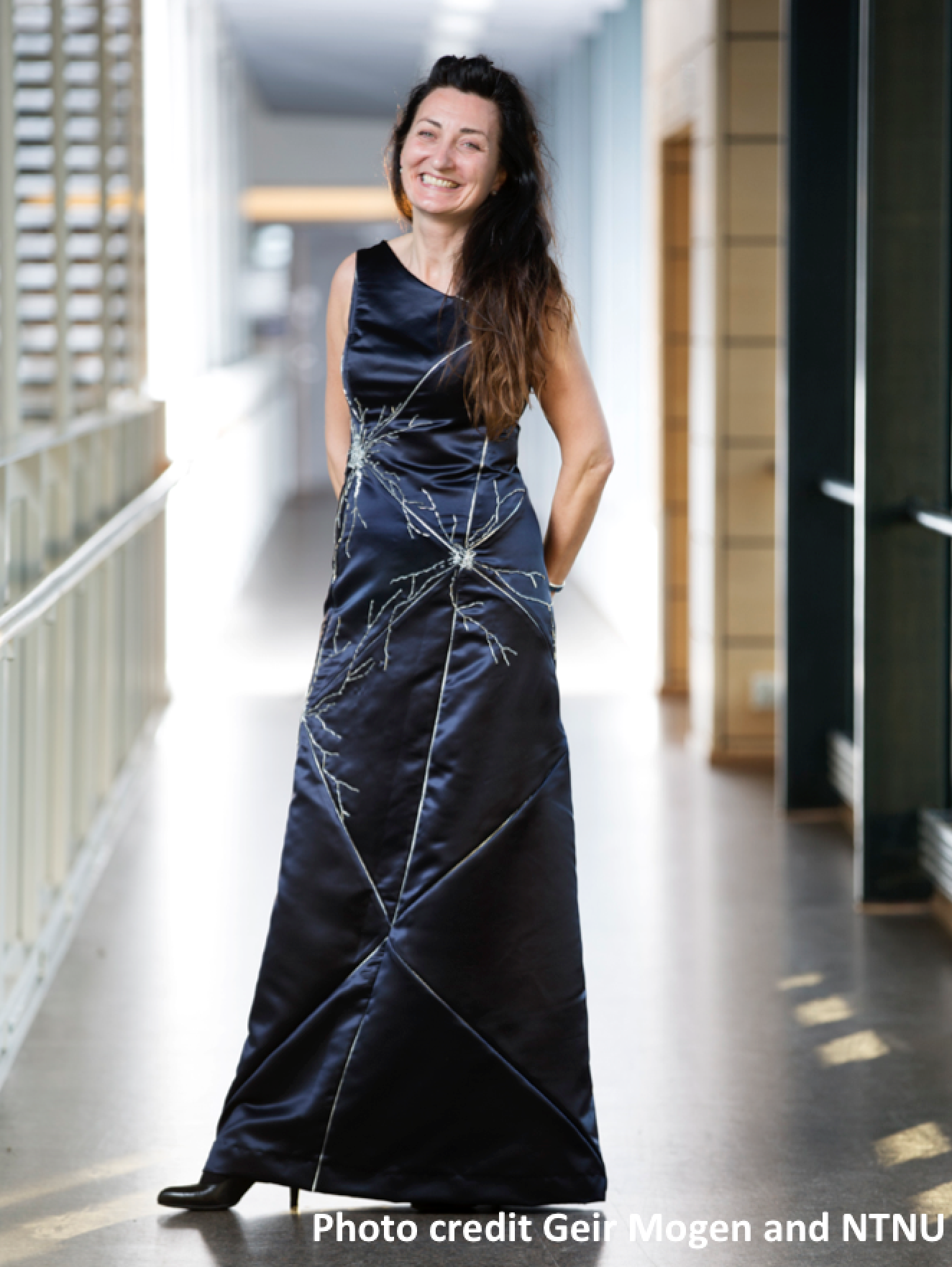 [Speaker Notes: Discoveries also, shaped by perspective. 
seat belts, voice recognition, ios health. siri scottish accent.]
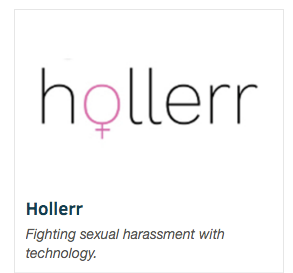 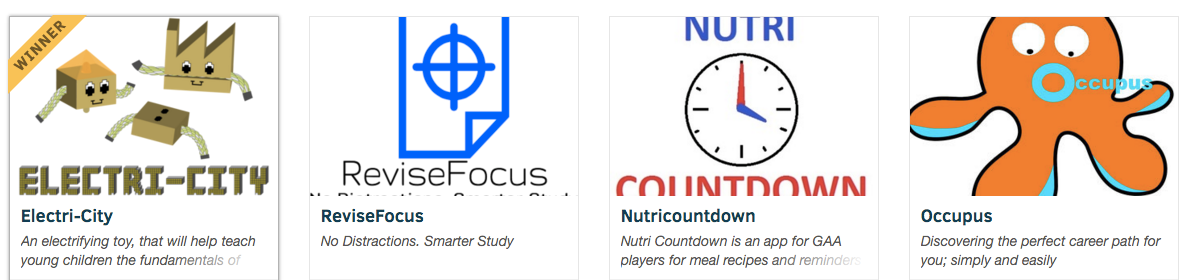 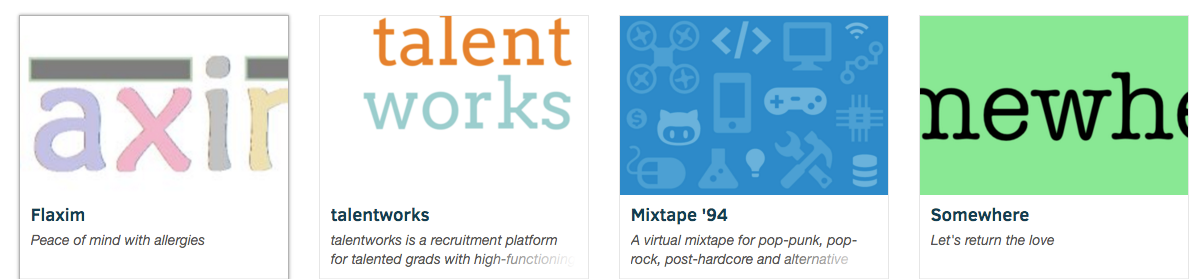 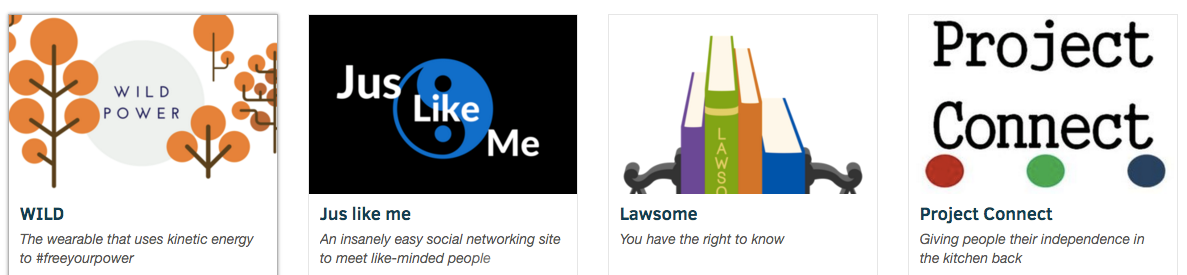 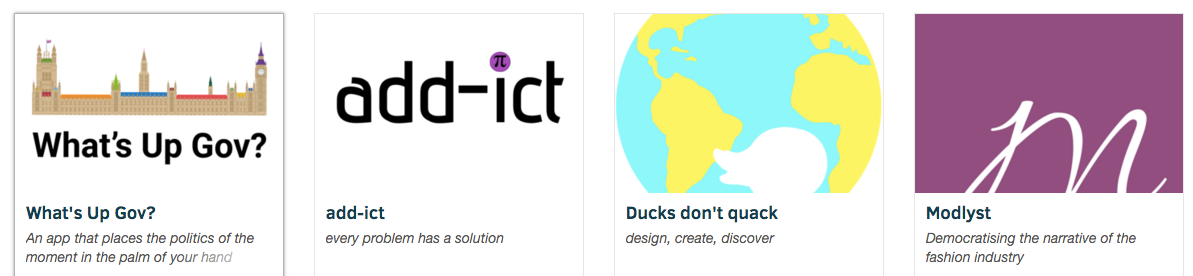 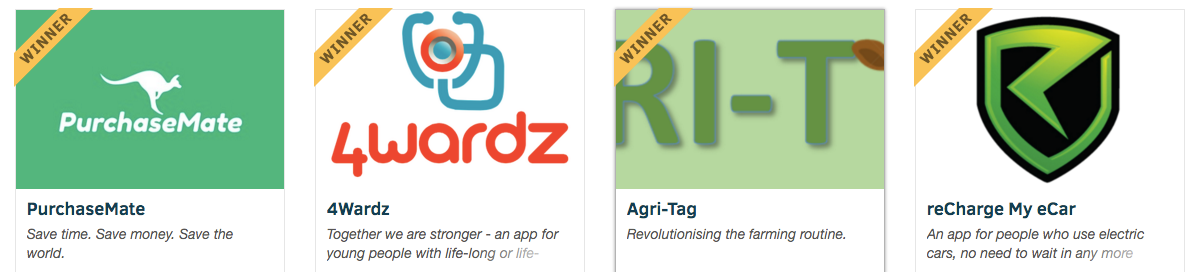 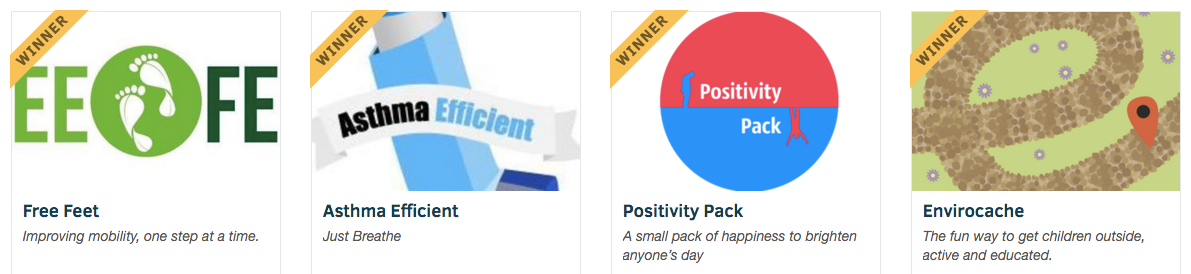 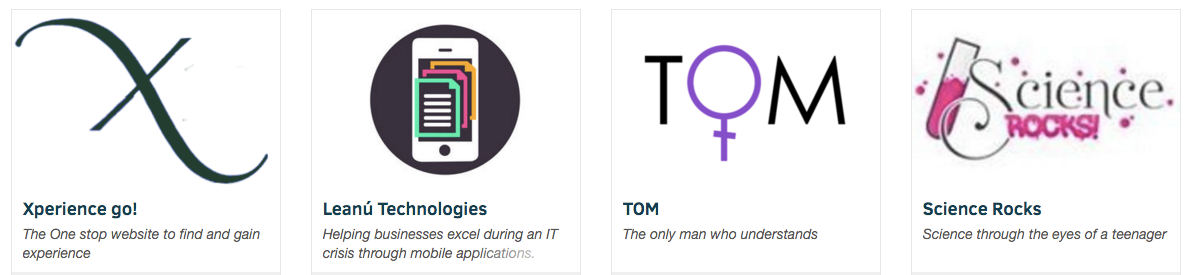 [Speaker Notes: Discoveries also, shaped by perspective. 
seat belts, voice recognition, ios health. siri scottish accent.]
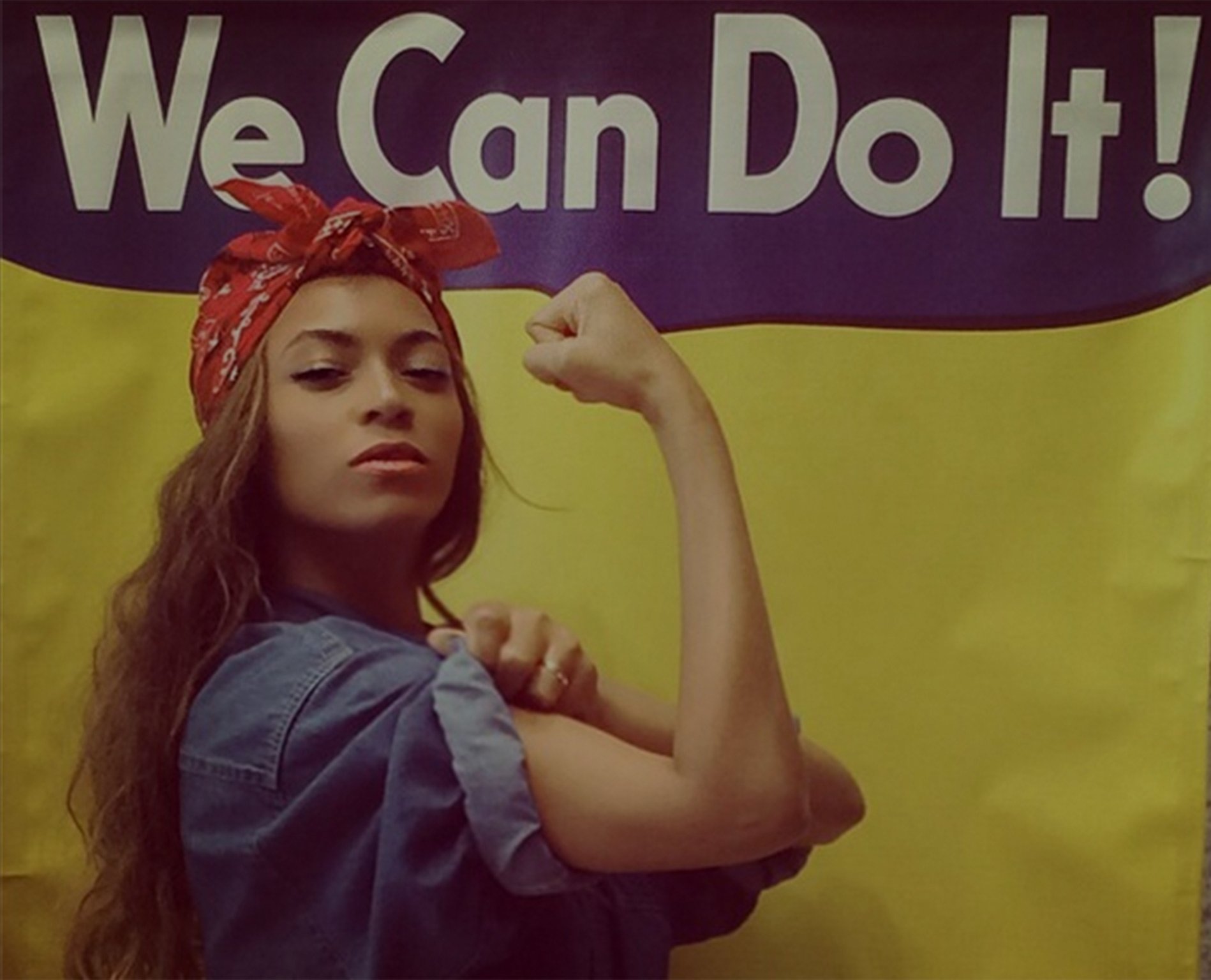 Then those around you:
Your sphere of influence.



Dr Anne-Marie Imafidon MBE
@aimafidon
[Speaker Notes: Almost “If you want my future, forget my past” - wannabe]
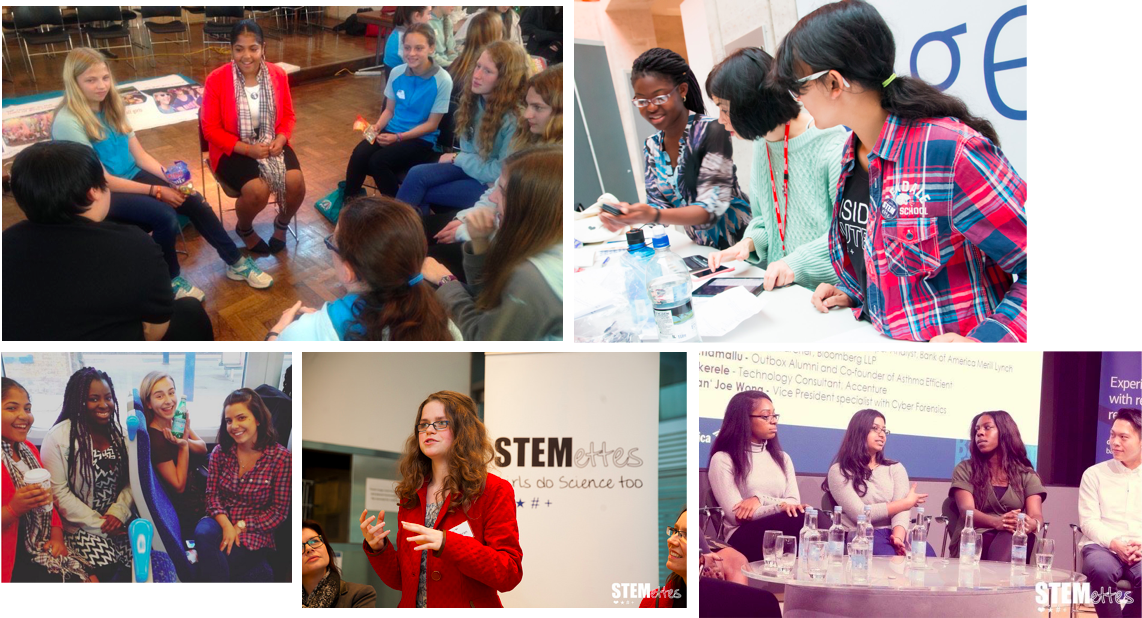 [Speaker Notes: Thirdly, the future is more inclusive. Definitely seeing more young women especially step forward to include, learn from and inspire others to create the future.]
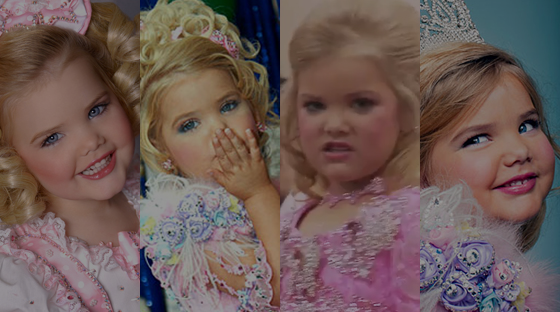 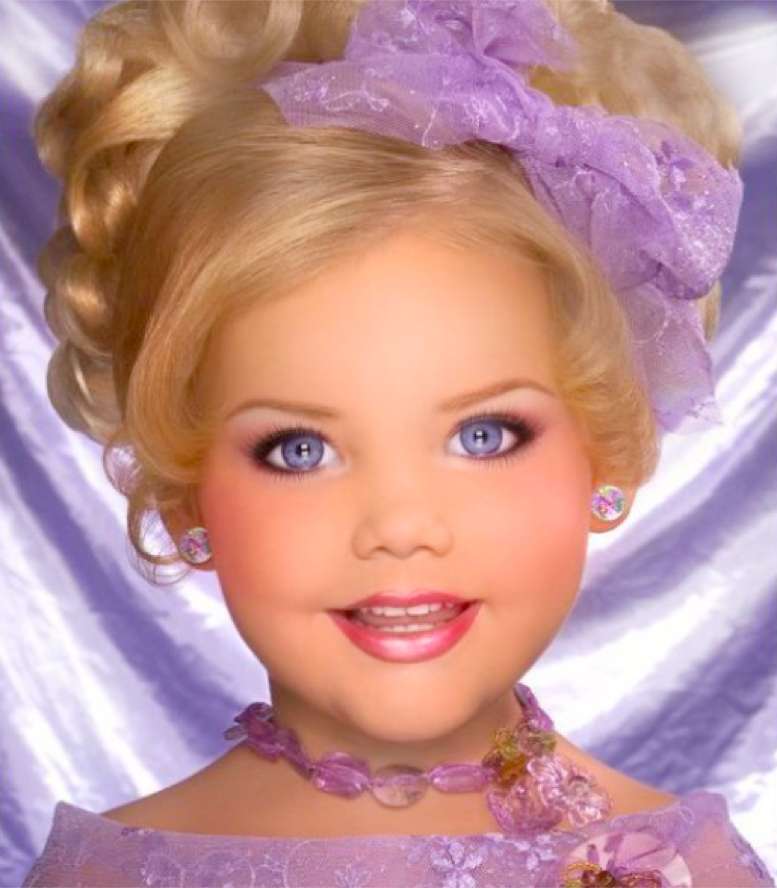 #4
Mentoring vs Sponsoring
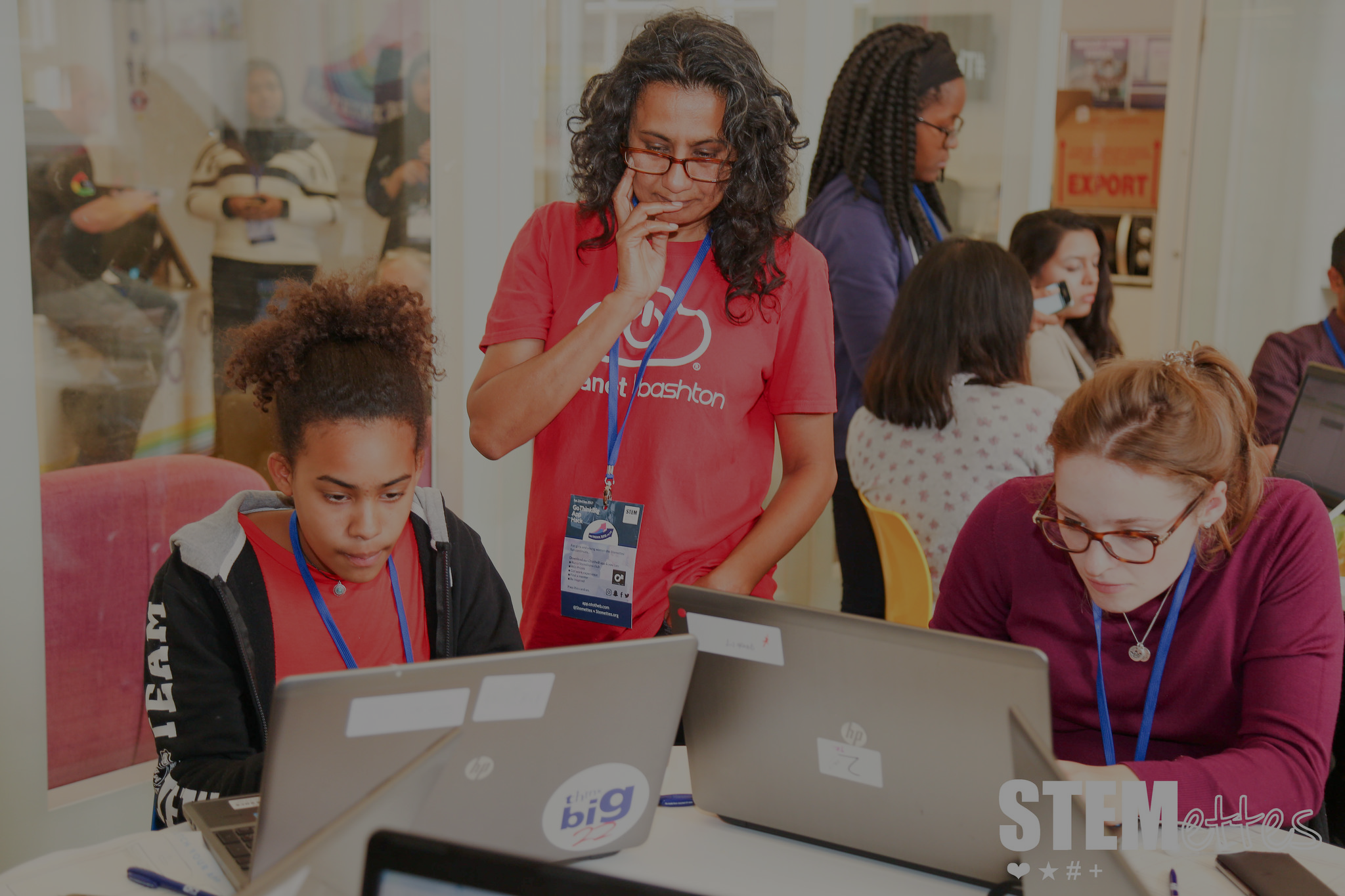 #5
Always promote learning; a tribe helps
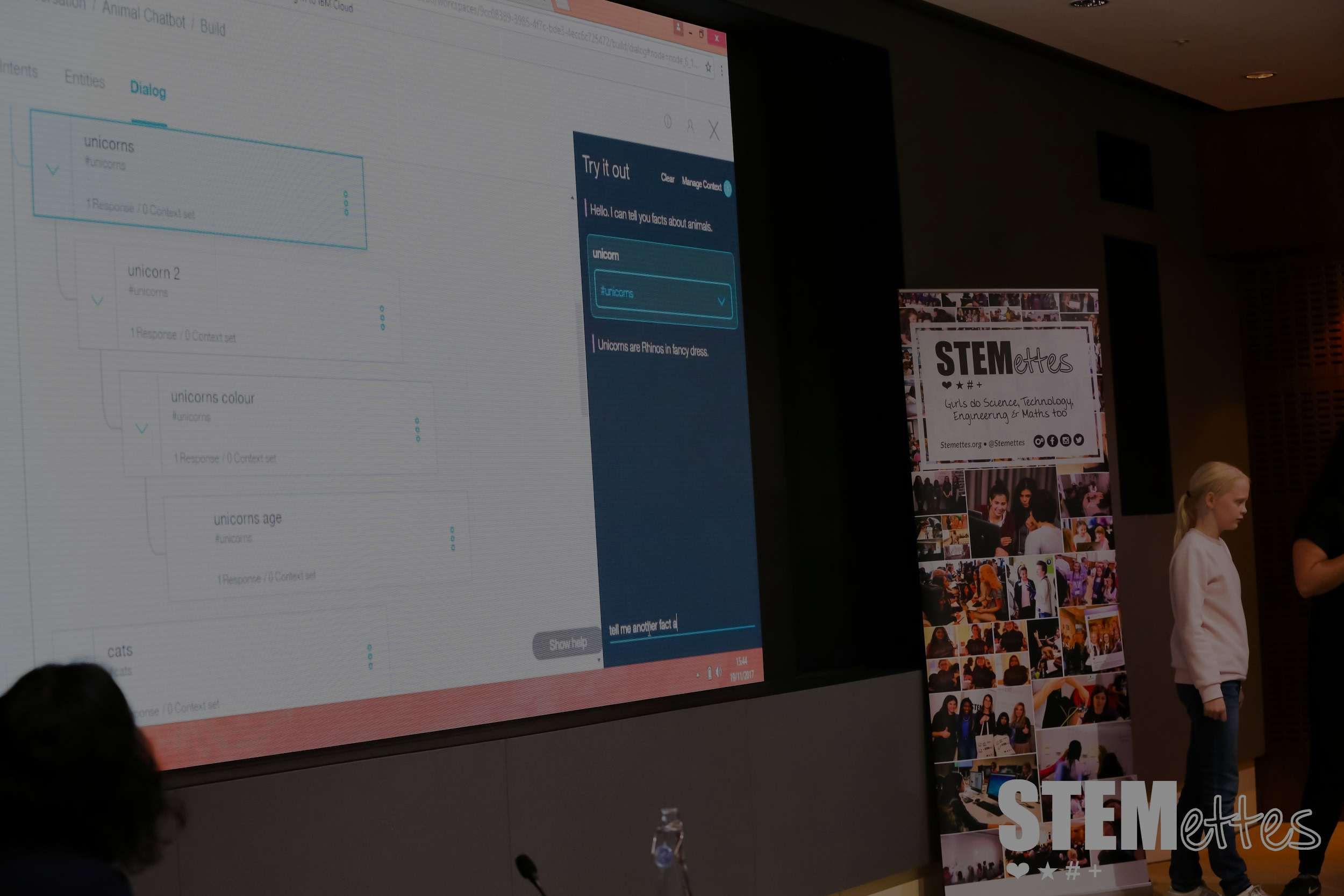 #6
Embrace failure. Be open to new scary opportunities.
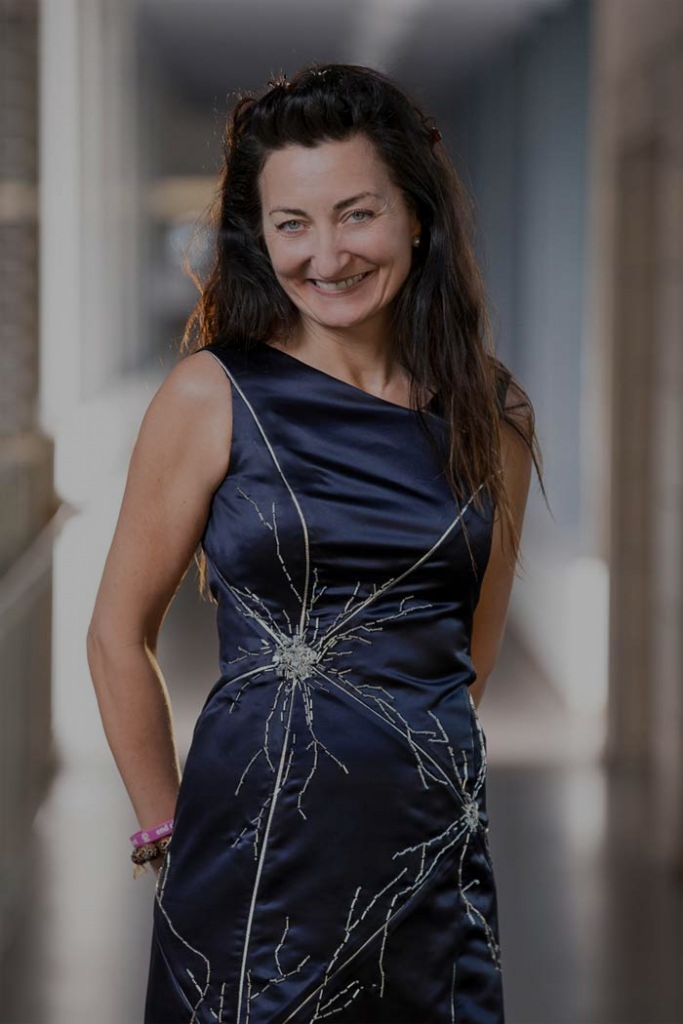 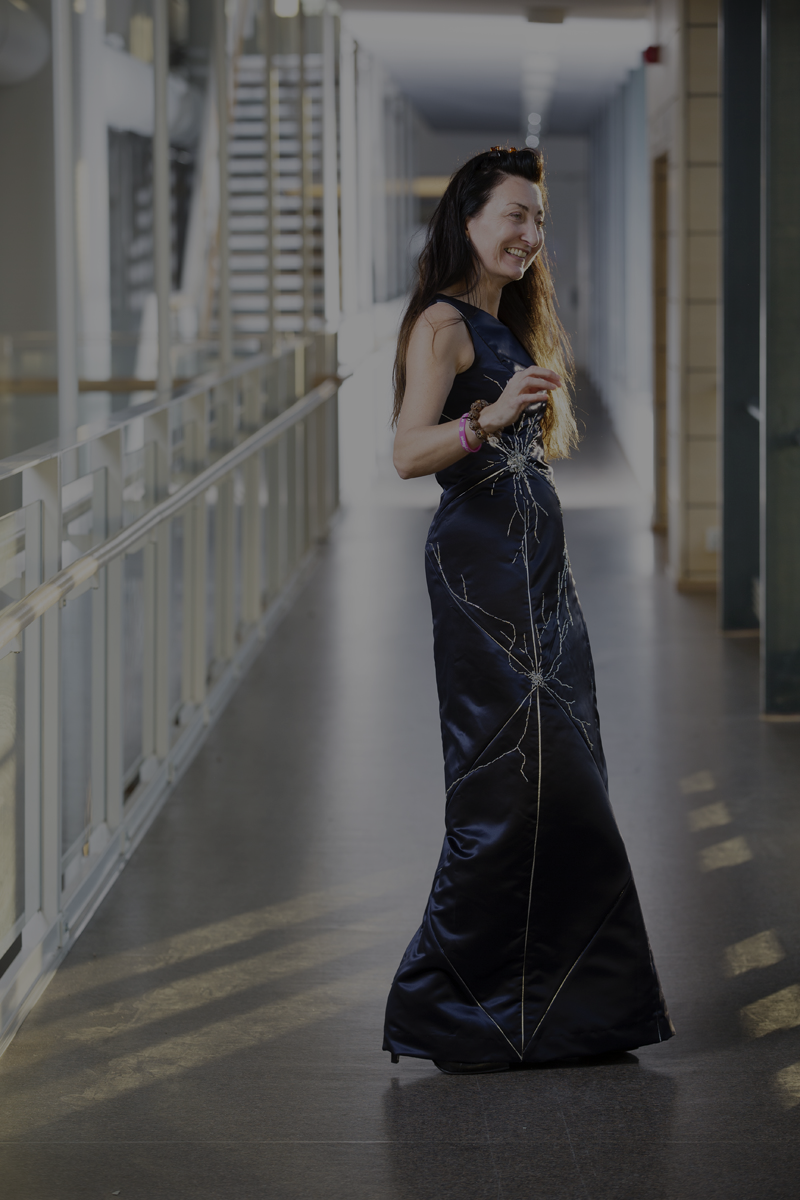 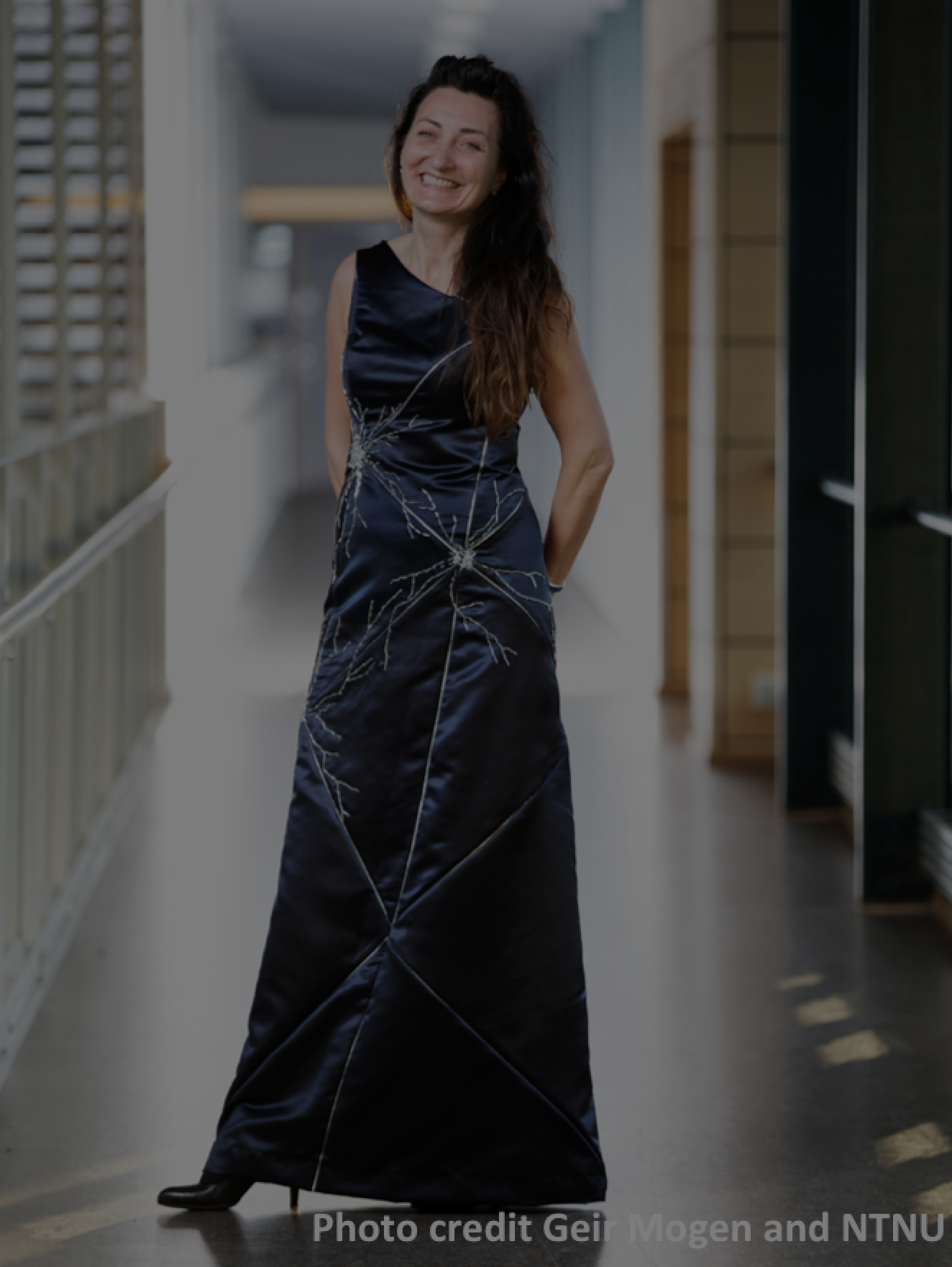 #7
Bring your whole self to work.
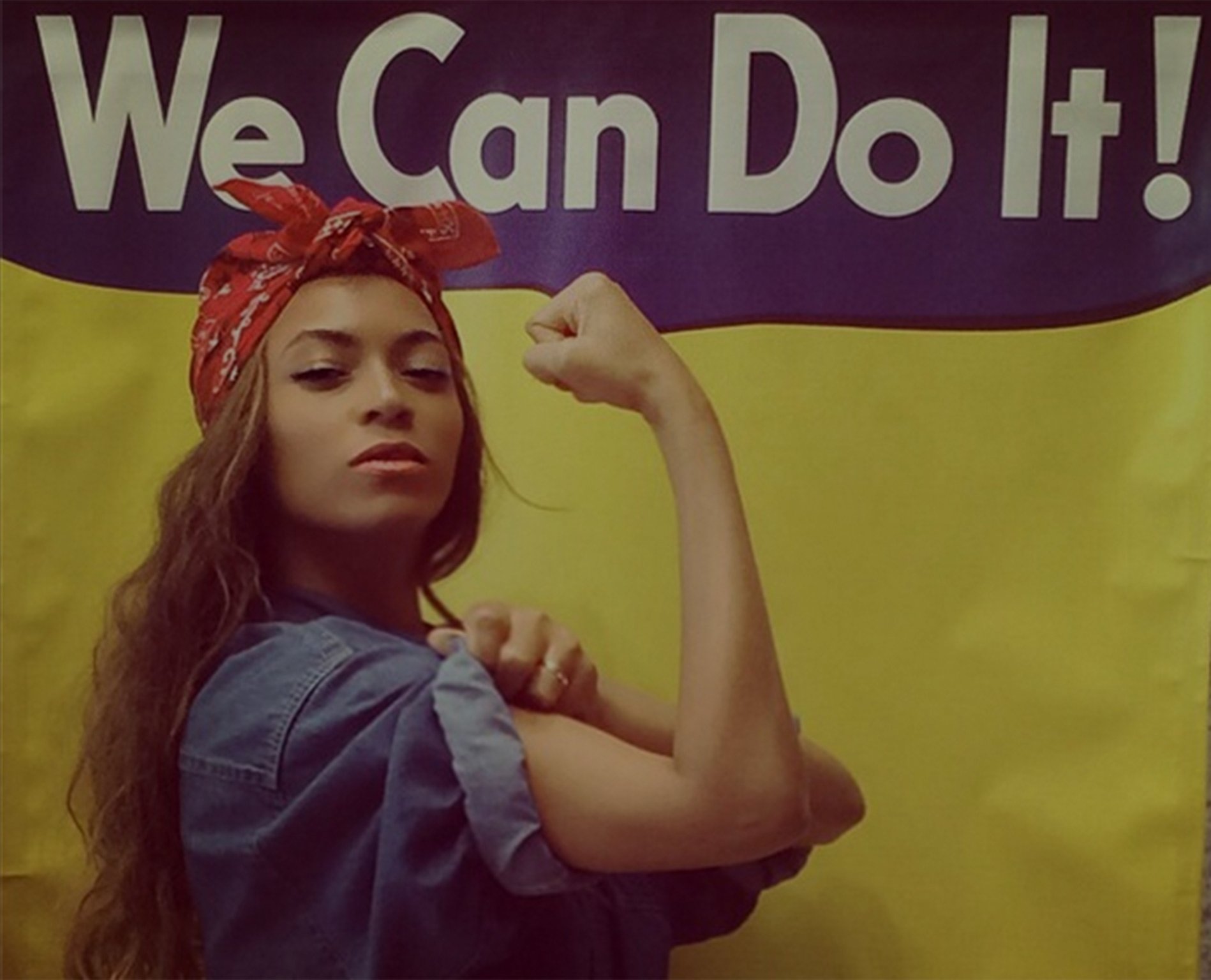 We, the organisation:
UnIntentionally exinclude.


Dr Anne-Marie Imafidon MBE
@aimafidon
[Speaker Notes: Almost “If you want my future, forget my past” - wannabe]
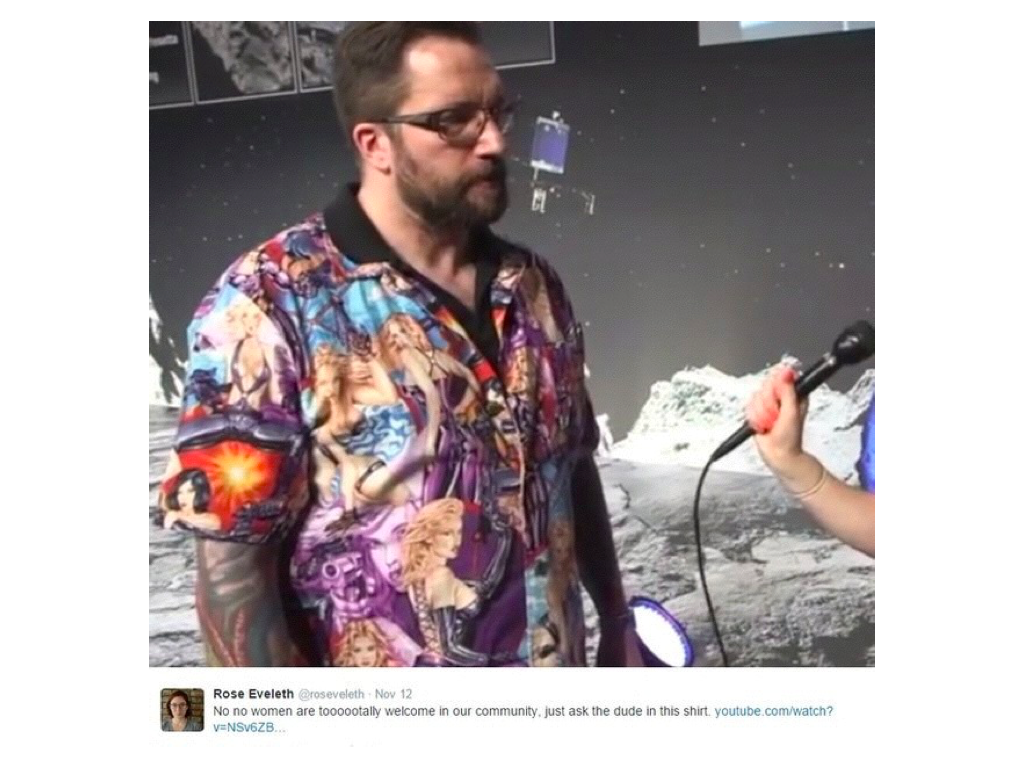 [Speaker Notes: Discoveries also, shaped by perspective. 
seat belts, voice recognition, ios health. siri scottish accent.]
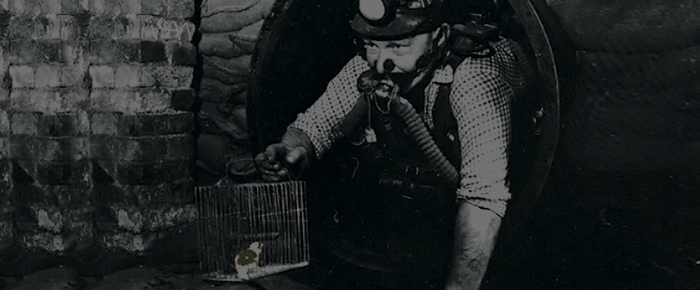 #8
Canary in a coal mine?
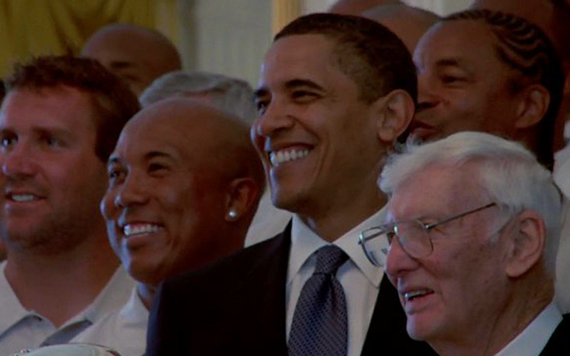 #9
Balanced recruitment for a balanced team.
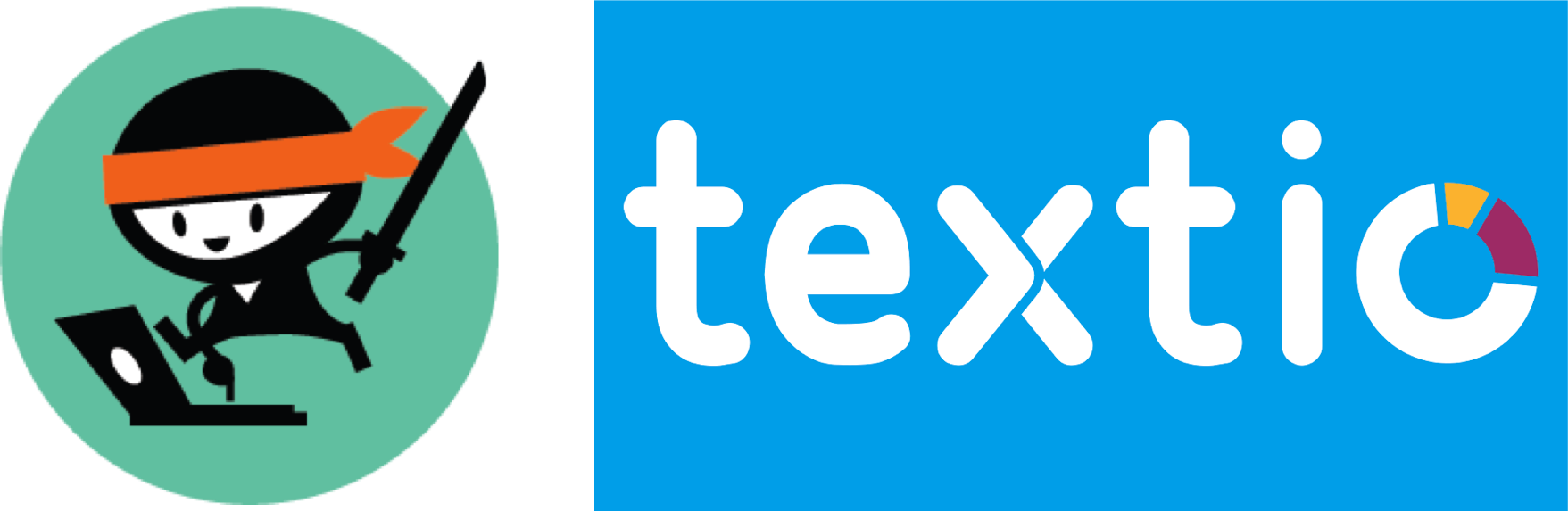 #10
Culture is all of us.
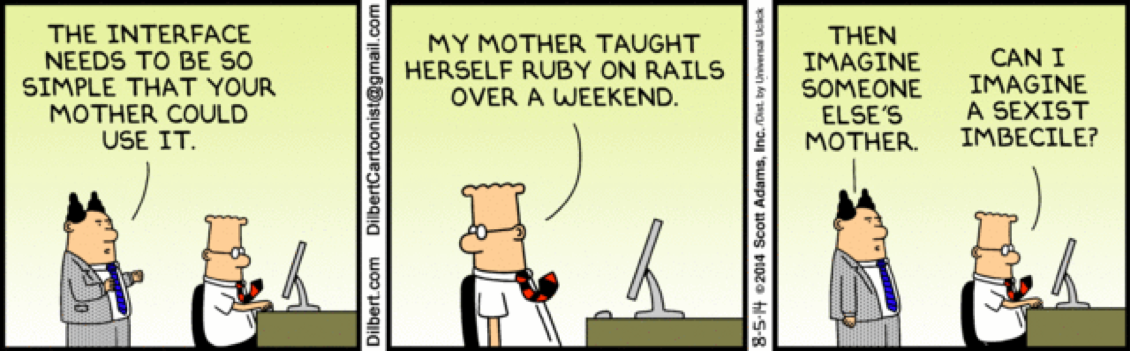 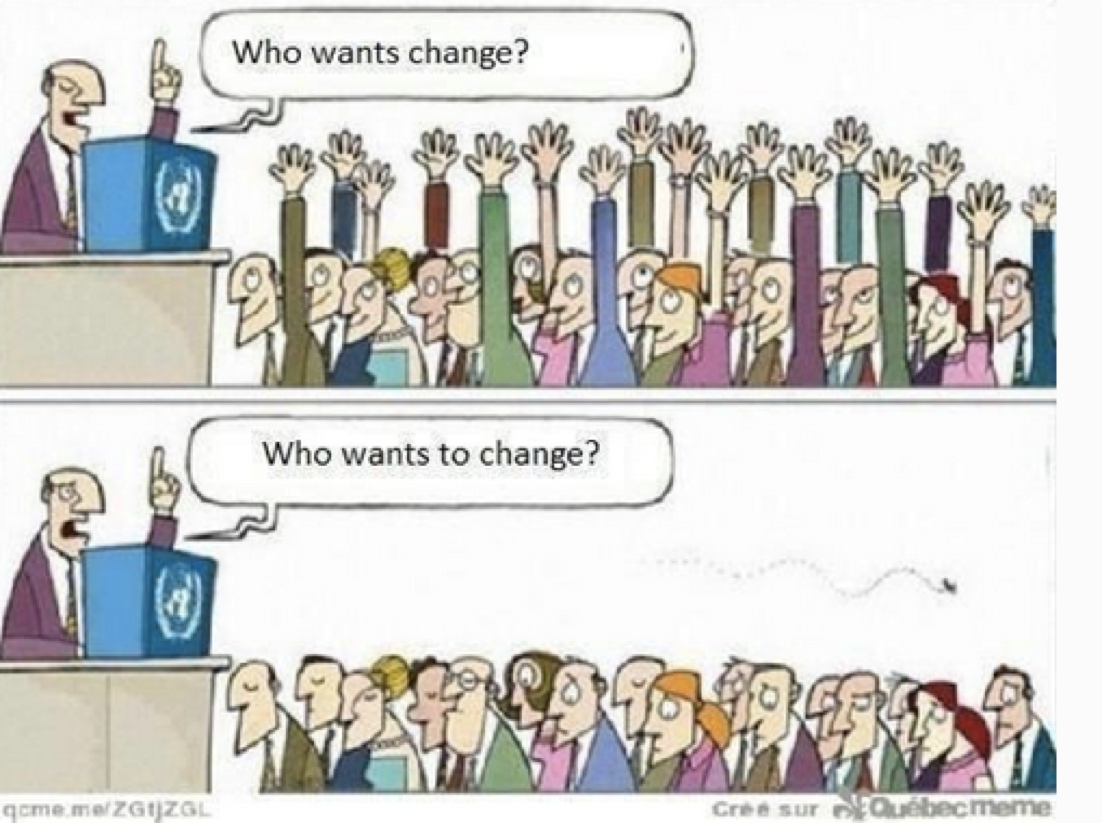 [Speaker Notes: Discoveries also, shaped by perspective. 
seat belts, voice recognition, ios health. siri scottish accent.]
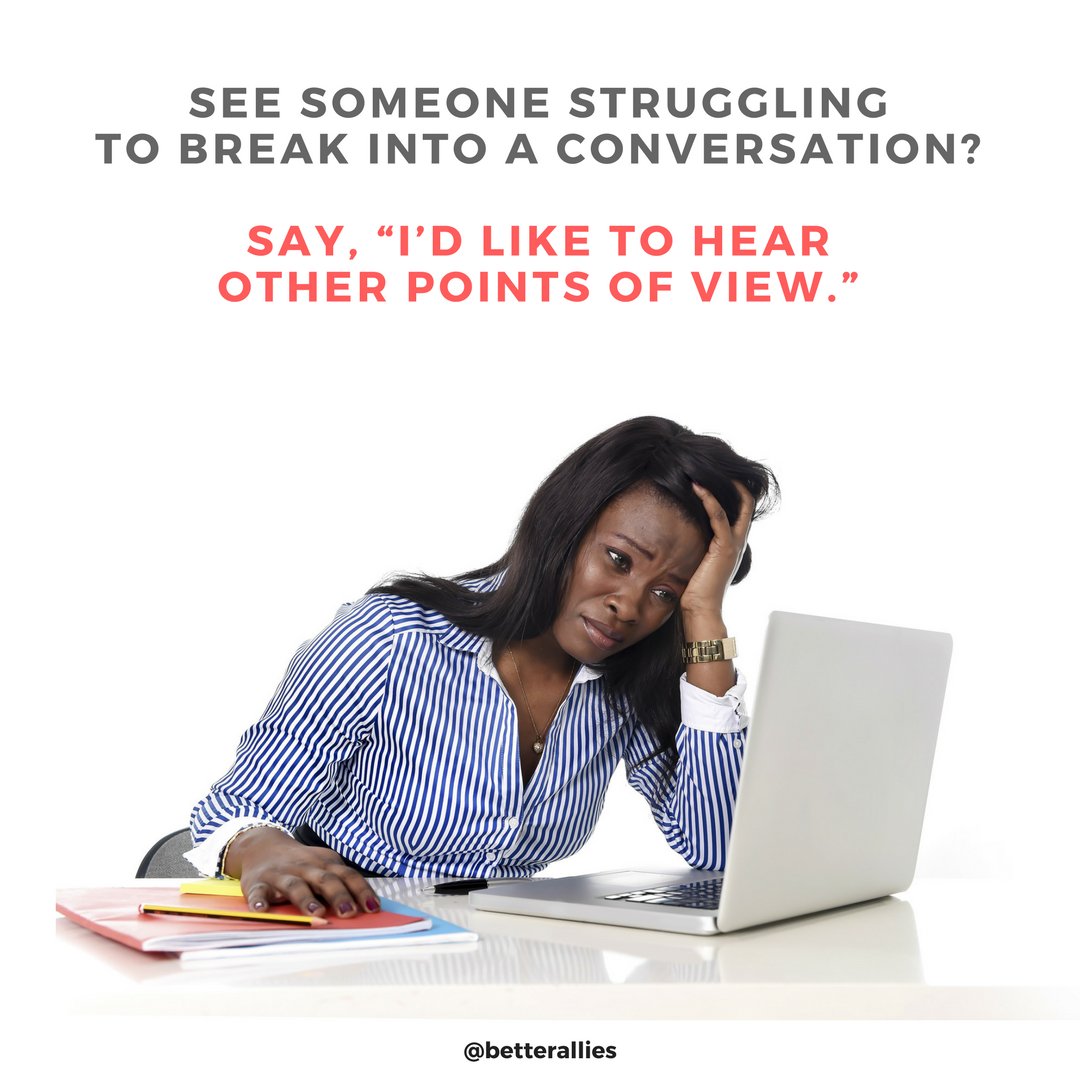 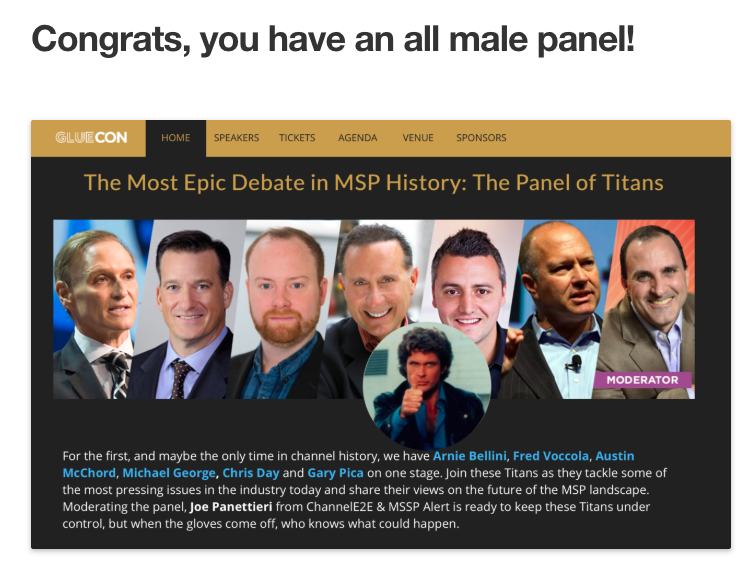 [Speaker Notes: Discoveries also, shaped by perspective. 
seat belts, voice recognition, ios health. siri scottish accent.]
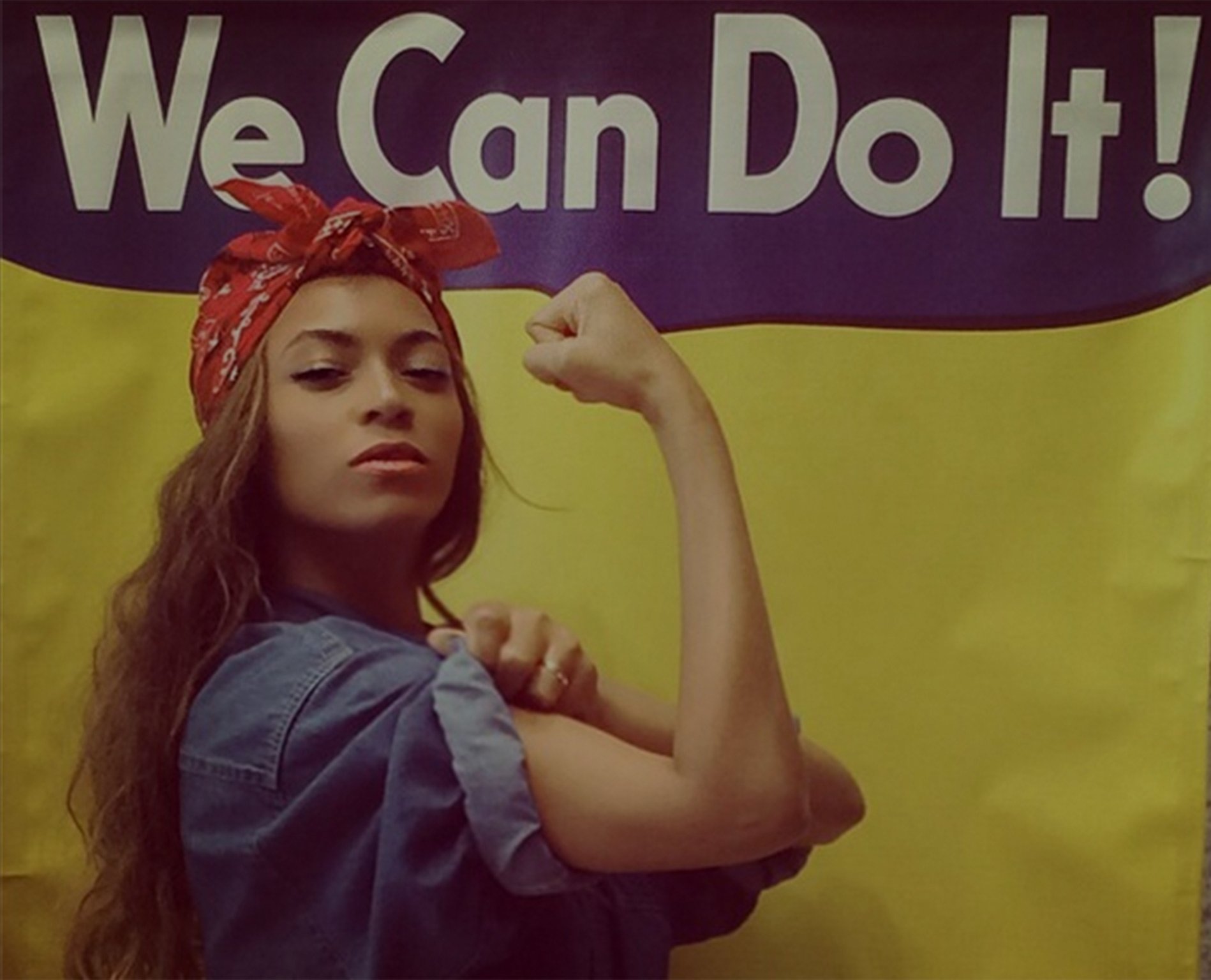 Me,
Myself, Yourself,
& I. We.
22 Jan 2018


Dr Anne-Marie Imafidon MBE
@aimafidon
[Speaker Notes: Almost “If you want my future, forget my past” - wannabe]